Nome
I-
Costitutore



Iscrizione al registro nazionale delle varietà di vite
G.U. n. del


Origine
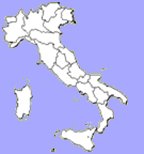 1
– Clone  I-
Da
Il clone,
Il clone,
(*) Il clone in selezione possiede
2
– Clone  I-